łowcy słówROZDZIAŁ ii. EGIPTOLOGIA
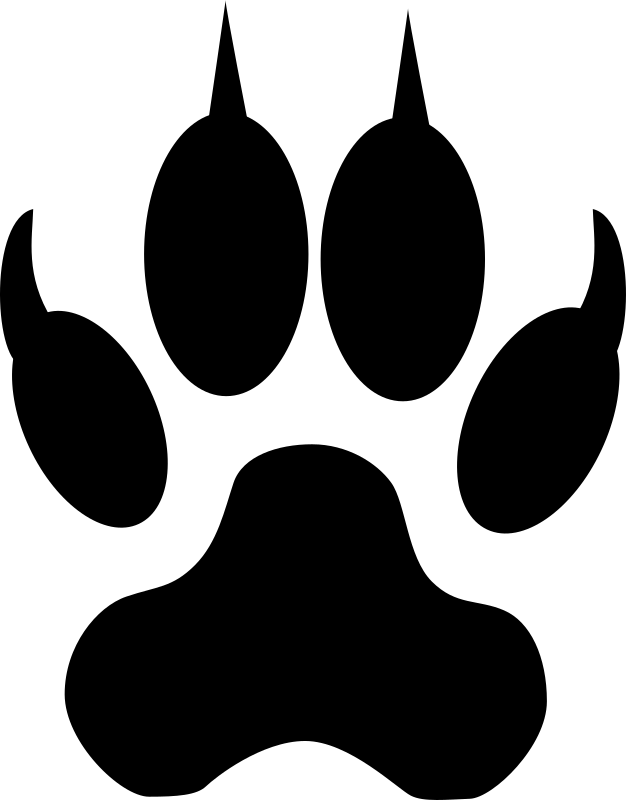 FORMY BEZOSOBOWE ZAKOŃCZONE NA –NO, –TO
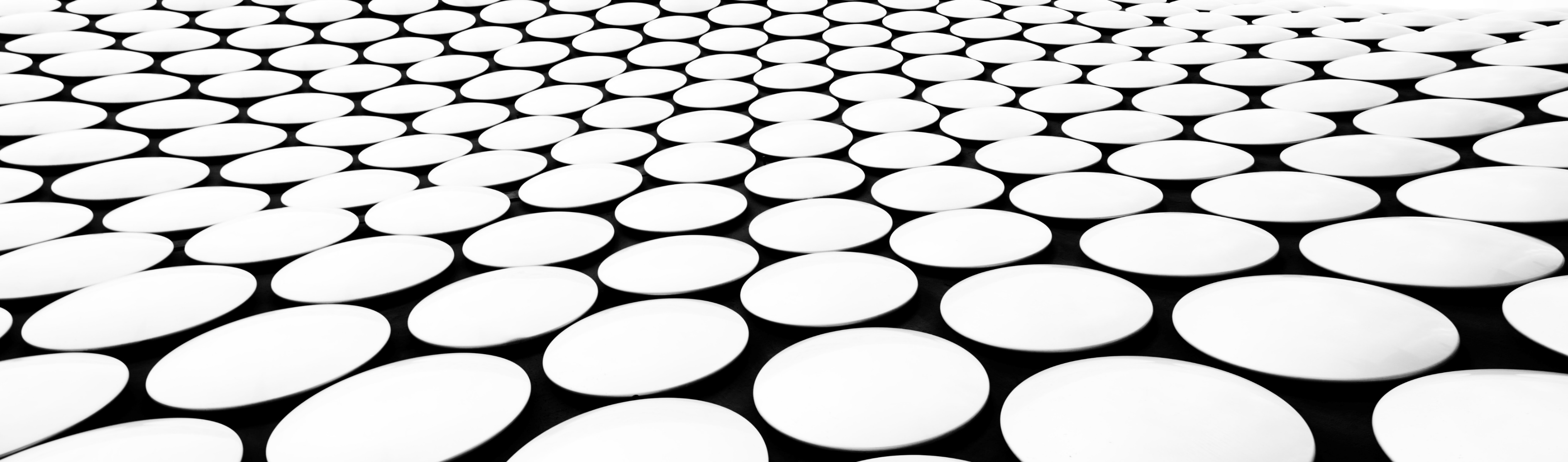 FORMY BEZOSOBOWE ZAKOŃCZONE NA –NO, –TO
Izabela Kugiel-Abuhasna, Łowcy słów. Podręcznik popularnonaukowy dla cudzoziemców na poziomie B1, www.studiologia.edu.pl/lowcy
2
FORMY BEZOSOBOWE ZAKOŃCZONE NA –NO, –TO
Izabela Kugiel-Abuhasna, Łowcy słów. Podręcznik popularnonaukowy dla cudzoziemców na poziomie B1, www.studiologia.edu.pl/lowcy
3
FORMY BEZOSOBOWE ZAKOŃCZONE NA –NO, –TO
Izabela Kugiel-Abuhasna, Łowcy słów. Podręcznik popularnonaukowy dla cudzoziemców na poziomie B1, www.studiologia.edu.pl/lowcy
4
FORMY BEZOSOBOWE ZAKOŃCZONE NA –NO, –TO
Izabela Kugiel-Abuhasna, Łowcy słów. Podręcznik popularnonaukowy dla cudzoziemców na poziomie B1, www.studiologia.edu.pl/lowcy
5
FORMY BEZOSOBOWE ZAKOŃCZONE NA –NO, –TO
(ja) płacę – ę = płac + ono
Izabela Kugiel-Abuhasna, Łowcy słów. Podręcznik popularnonaukowy dla cudzoziemców na poziomie B1, www.studiologia.edu.pl/lowcy
6
FORMY BEZOSOBOWE ZAKOŃCZONE NA –NO, –TO
Izabela Kugiel-Abuhasna, Łowcy słów. Podręcznik popularnonaukowy dla cudzoziemców na poziomie B1, www.studiologia.edu.pl/lowcy
7
FORMY BEZOSOBOWE ZAKOŃCZONE NA –NO, –TO
Izabela Kugiel-Abuhasna, Łowcy słów. Podręcznik popularnonaukowy dla cudzoziemców na poziomie B1, www.studiologia.edu.pl/lowcy
8
FORMY BEZOSOBOWE ZAKOŃCZONE NA –NO, –TO
(ja) potrafię – ę = potrafi + ono
Izabela Kugiel-Abuhasna, Łowcy słów. Podręcznik popularnonaukowy dla cudzoziemców na poziomie B1, www.studiologia.edu.pl/lowcy
9
FORMY BEZOSOBOWE ZAKOŃCZONE NA –NO, –TO
Izabela Kugiel-Abuhasna, Łowcy słów. Podręcznik popularnonaukowy dla cudzoziemców na poziomie B1, www.studiologia.edu.pl/lowcy
10
FORMY BEZOSOBOWE ZAKOŃCZONE NA –NO, –TO
(ja) noszę – ę = nosz + ono
Izabela Kugiel-Abuhasna, Łowcy słów. Podręcznik popularnonaukowy dla cudzoziemców na poziomie B1, www.studiologia.edu.pl/lowcy
11
Izabela Kugiel-Abuhasna
Podręcznik Łowcy słów
Rozdział II: Egiptologia
Więcej prezentacji na stronie podręcznika
www.studiologia.edu.pl/lowcy
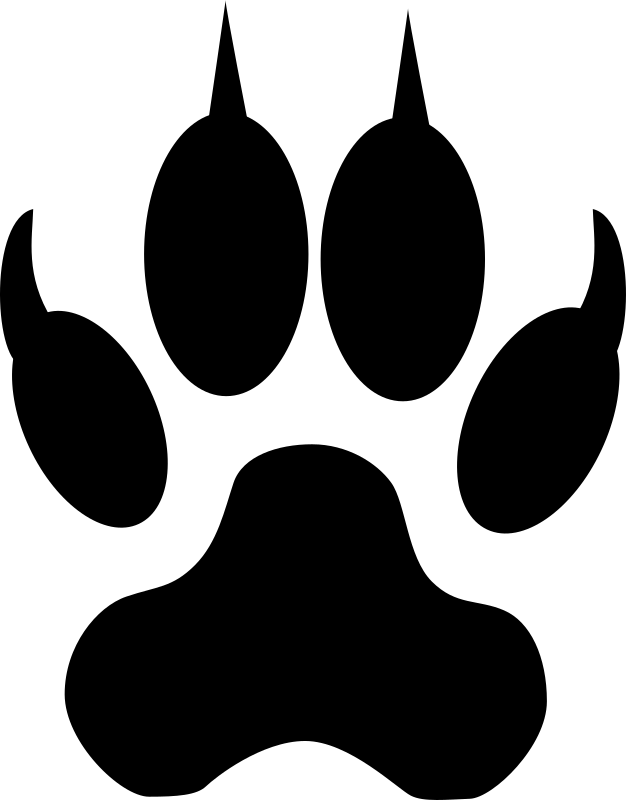 12